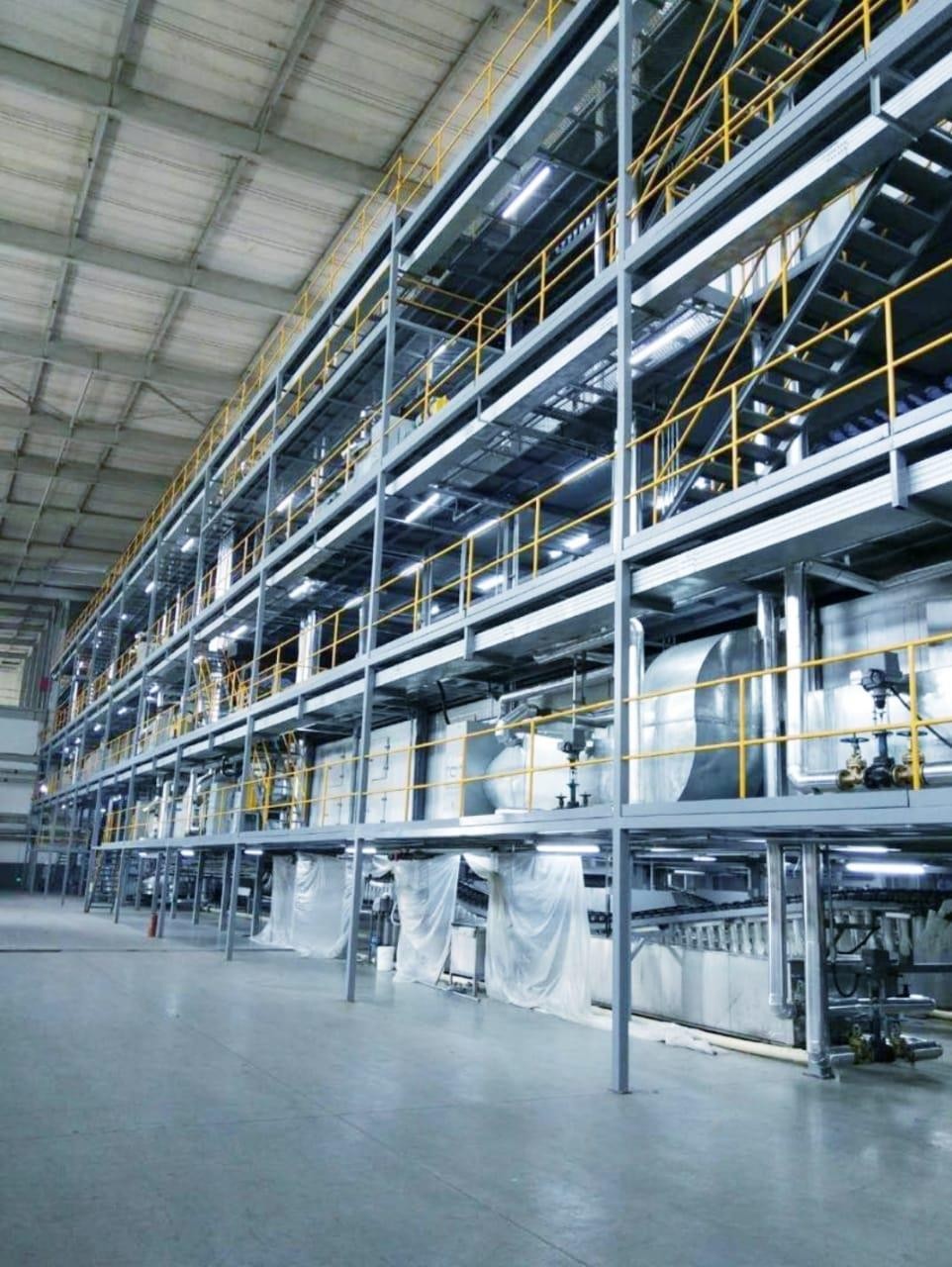 ПРОИЗВОДСТВО ОДНОРАЗОВЫХ
МЕДИЦИНСКИХ ПЕРЧАТОК
ASADA.M
СТРУКТУРА КОМПАНИИ
▶ Директор - 1 человек
▶ Начальник производства – 1 человек
▶ Бухгалтер – 1 человек
▶ Технолог- 1 человек 
▶ Рабочий персонал – 14 человек
▶ Техперсонал – 6 человек
▶ Водитель-экспедитор – 2 человека
ПРОИЗВОДСТВО ОДНОРАЗОВЫХ МЕДИЦИНСКИХ ПЕРЧАТОК
Мощность  проекта


Инвестиции


Рабочих  мест

Проектирование, стр-во
4.3млн
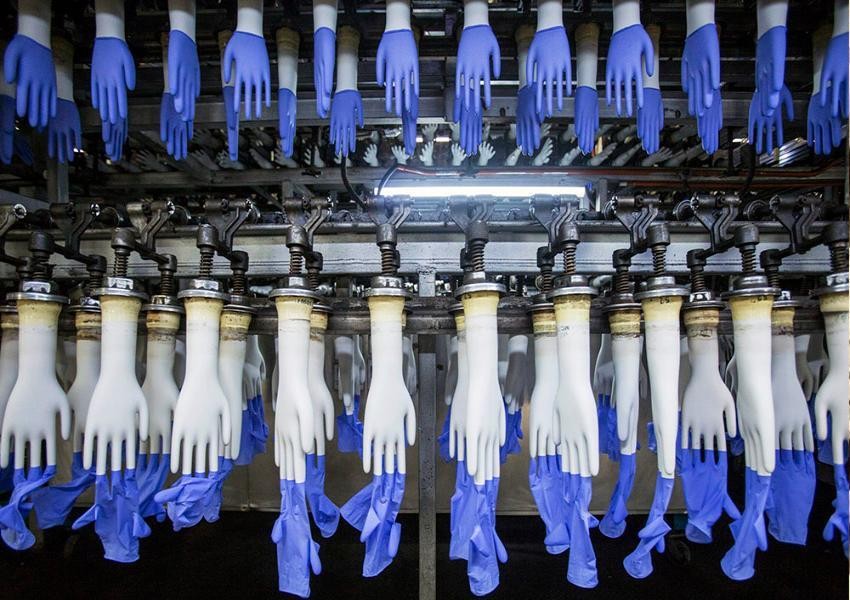 шт. в месяц
2,9
млн. $ США
26
человек
9
месяцев
ОБЬЕМ РЫНКА КАЗАХСТАН 53,7 млн пар в месяц
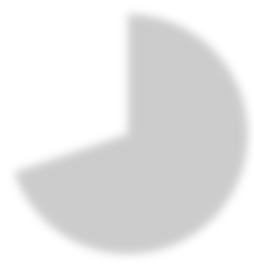 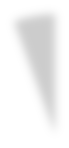 Покрытие рынка 4%
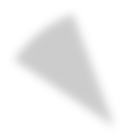 12500000
пар/сутки
ЛПУ

Стоматологии

Салоны  красоты
ТЦ,магазины
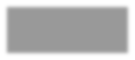 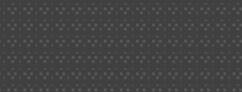 ТЦ,магазины
6%
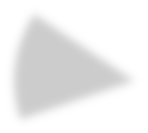 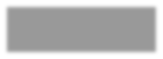 Салоны красоты
10%
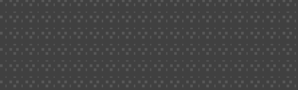 260000
пар/сутки
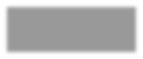 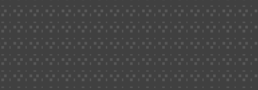 Стоматологии
14%
180000
пар/сутки
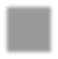 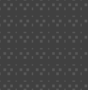 ЛПУ
70%
100000
пар/сутки
Конкурентная среда
ТОО «DOLCE FARM» производитель
СК-Фармация, гос. заказы 80%,розница -20%
ТОО «KAZMEDPROM» производитель  латексные, нитриловые в плане запуска
Дистрибьюторы:
ТОО «Вита фарм», ТОО «MAG»,ТОО «ANIRISE», ТОО
«UNEX»,ТОО «АЛНАИР МЕДИКАЛ»,ТОО «AIKAMED»,
разные ИП
Расположение обьекта
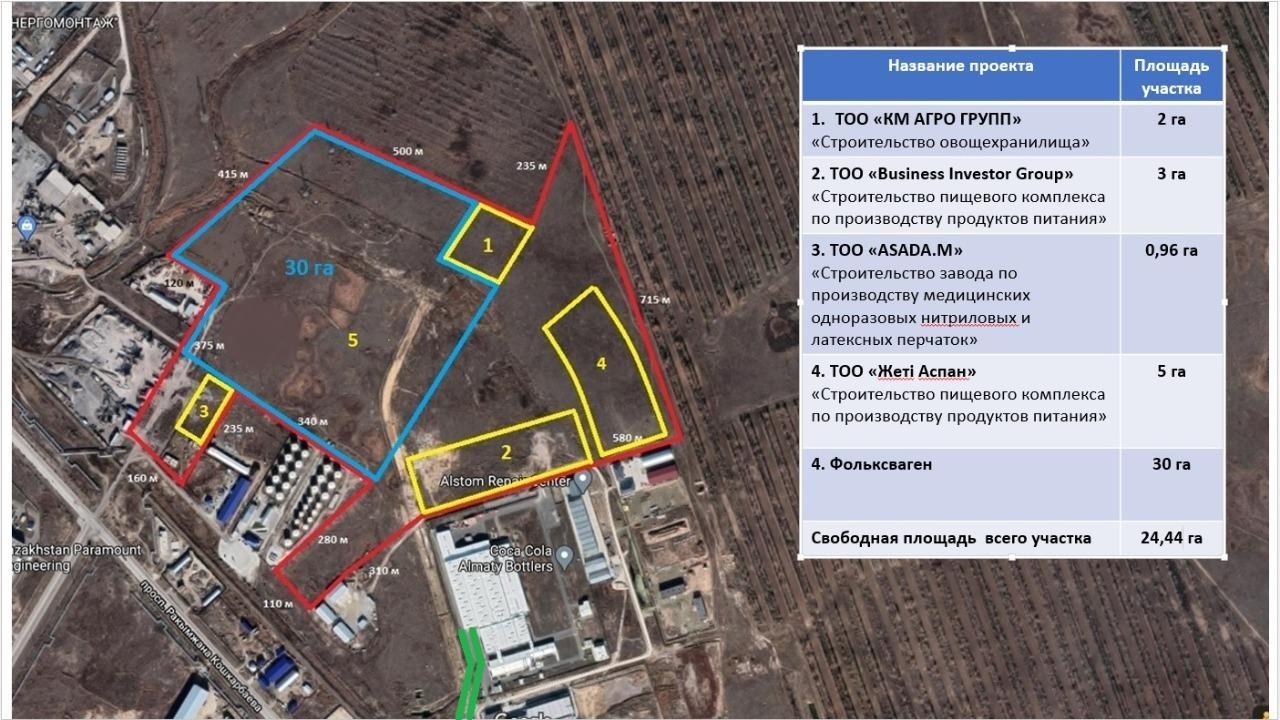 Инвест-контракт Комитет по
инвестициям МИД РК
Оценочная стоимость 110 млн.тенге
Условия
При полном финансировании проекта с возвратом
вложенных инвестиций: Возврат в течении 3х лет
после запуска проекта + 30 % участия в предприятии.
При полном финансировании проекта без возврата
инвестиций: 50% участия в предприятии без возврата
инвестиций, с возможностью выкупа доли.
При 50% финансировании проекта с возвратом
вложенных инвестиций: Возврат в течении 3х лет  после запуска проекта + 15 % участия в предприятии.
При 50% финансировании проекта без возврата
инвестиций: 25% участия в предприятии, с
возможностью выкупа доли.
Спасибо за внимание